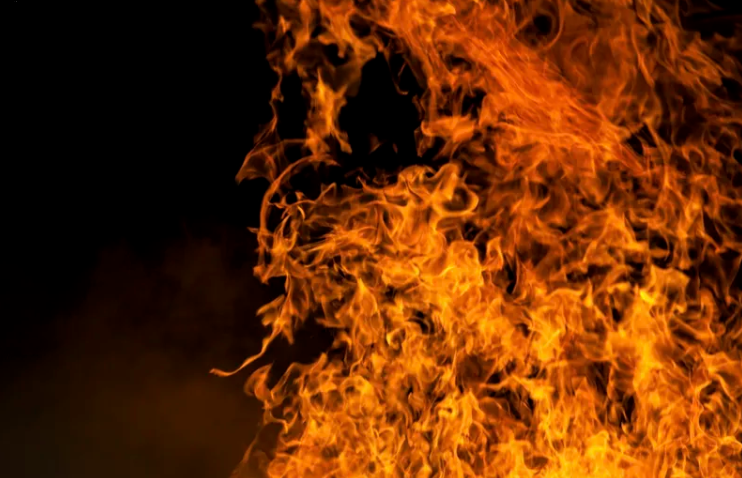 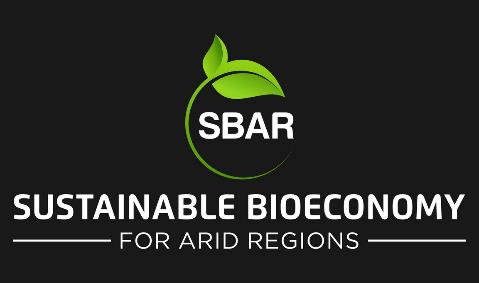 The Science of Combustion
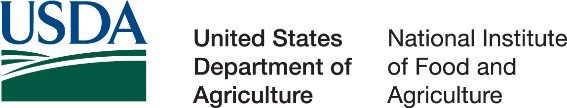 https://disney.fandom.com/f/p/4400000000000297833
Slide 2
Warm-up Questions
How/when does fire help us?

How/when does fire does not help us?
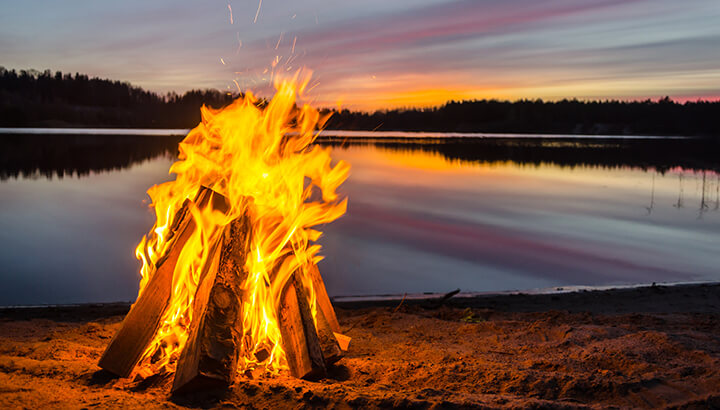 https://www.meditationdaily.com/meditative-benefits-of-staring-into-a-fire/
Slide 3
How Fire helps
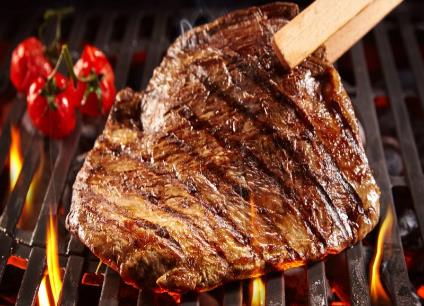 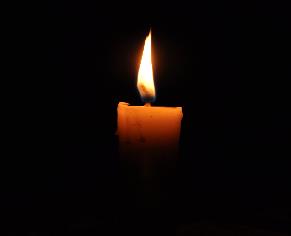 Lighting 
During night or in dark places
Cooking of foods
Make safe to eat
Make easier to chew/digest
Make tastier
Manufacturing of tools
Melt metals
Make glass and fire ceramics
Original ”air conditioning”
Fun/entertainment
https://en.wikipedia.org/wiki/Candlepower
https://www.muscleandfitness.com/nutrition/healthy-eating/5-best-meats-throw-grill/
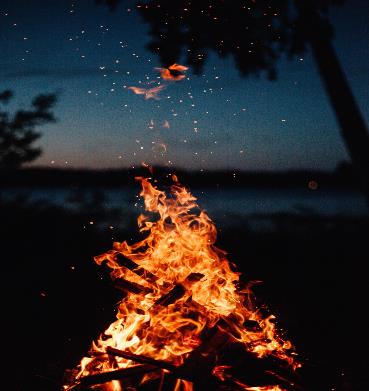 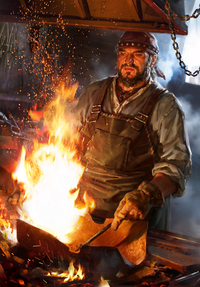 https://unsplash.com/photos/1j18807_ul0
https://witcher.fandom.com/wiki/Blacksmith
Slide 4
Wildfires: Combustion and Arid lands
Natural wildfires are part of the natural ecosystem
When?
Sparks or fires from human activities 
Naturally occurs by lightning 
Most often occurs during summer and Fall when the biomass is driest

Benefits of natural-occurring wildfire 
Clears weaker trees and debris
Open the forest floors to sunlight
Nourishes the soil
Reduces the severity of future wildfires
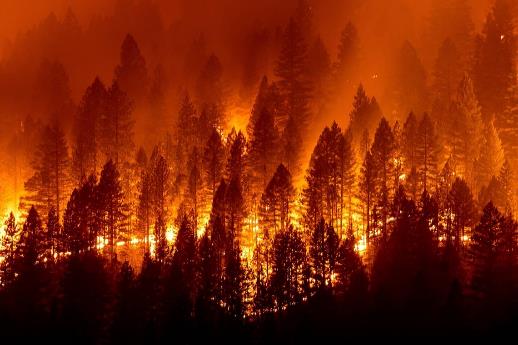 https://www.britannica.com/science/wildfire
Slide 5
WATCH AND OBSERVE
Building a Fire to Burn Green Wood
https://www.youtube.com/watch?v=mWErKjSRz4M

How To Make and Sustain a Fire in The Rain
https://www.youtube.com/watch?v=L-5g7-AyqHA

Slow-Motion Wood Burning
https://www.youtube.com/watch?v=1pSe4qG-XcM
Slide 6
Ignition question
What are some things that can prevent a fire from starting?
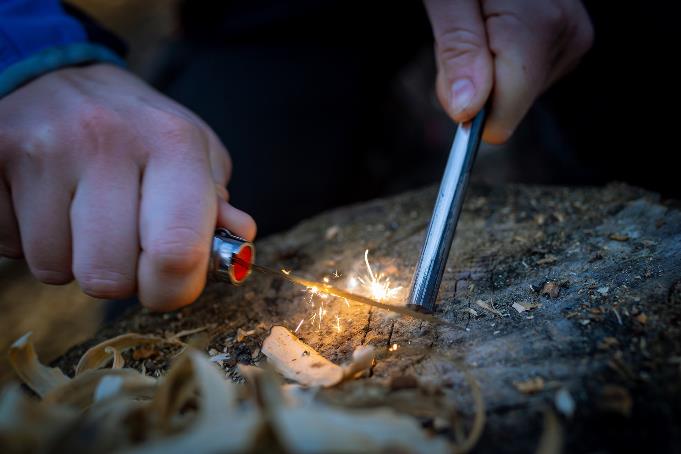 https://www.mensjournal.com/health-fitness/the-surprising-health-benefits-of-making-a-campfire/
Slide 7
fire triangle
Oxygen
Fuel
Energy content
Ability to start combustion reactions
Ignition source
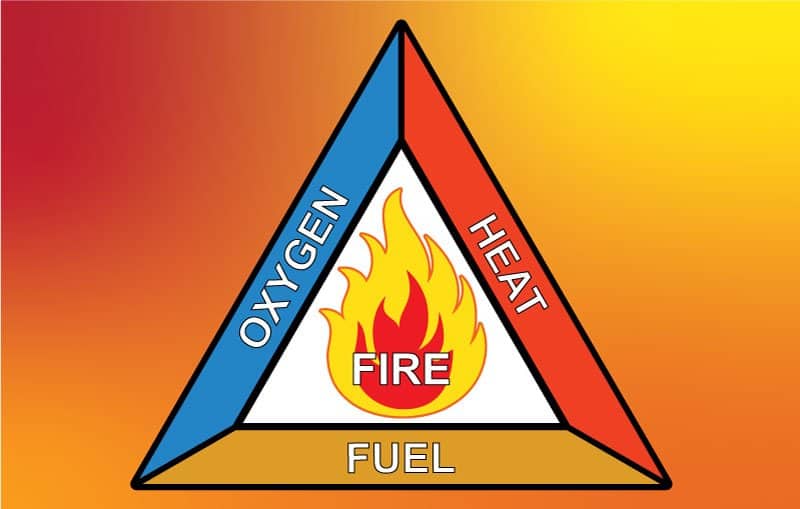 https://andersonscanada.com/2019/03/25/safety-the-fire-triangle/
Slide 8
The science of combustion
4 steps

Drying 
Pyrolysis
Flaming Pyrolysis
Char Combustion
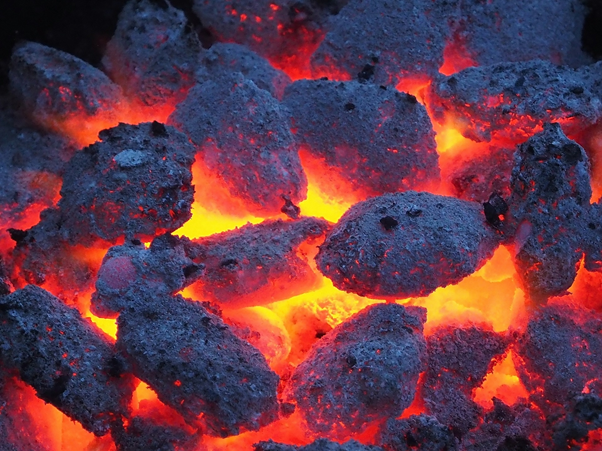 https://medium.com/age-of-awareness/coal-why-we-should-not-burn-it-9a6894a3fcfe
Slide 9
Drying
Happens near the boiling point of water
White “smoke” - Steam
Steam is a vapor, which disappears quickly
No flame
No smell
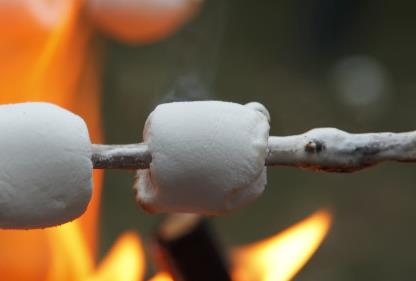 Slide 10
Pyrolysis (“cut with fire”)
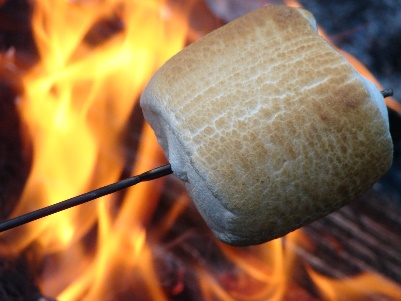 Slide 11
Flaming Pyrolysis
Aerosols in the gas mix with oxygen and burn producing heat, light, carbon dioxide (CO2), water 
Brown/yellow smoke, which persists
Flame
Much stronger smell of burning wood
More CO2  is produced than in pyrolysis
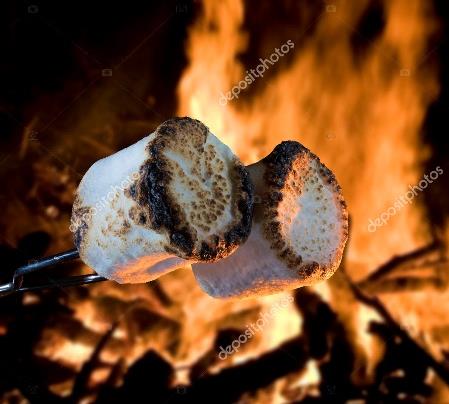 Slide 12
Char Combustion
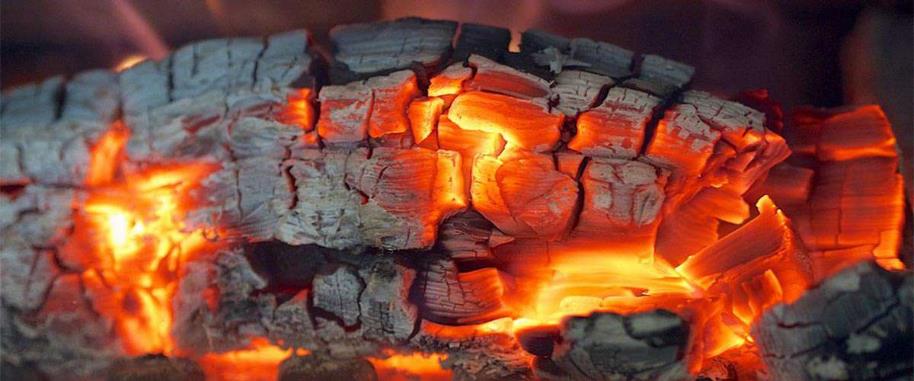 No more flame
Still very hot 
Slow, solid burning of solids
Blue/white smoke which persists
No flame
More oxygen = more heat (glowing coals)
Less smell
Carbon dioxide (CO2) and carbon monoxide (CO) are produced
Slide 13
Burning question
What is left over after a fire?
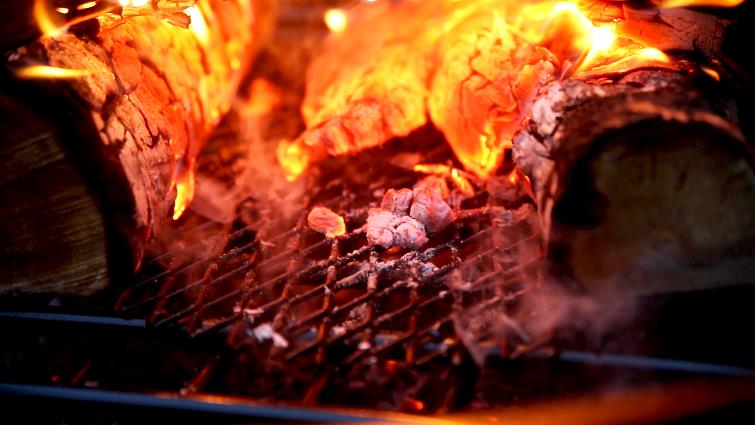 https://www.waldenbackyards.com/blogs/tips-and-tricks/the-benefits-of-an-ember-catcher
Slide 14
Problems with fire: Not hot enough ?
You need to:
Dry fuel
Add oxygen (use bellows)
Insulate the walls (less heat loss)
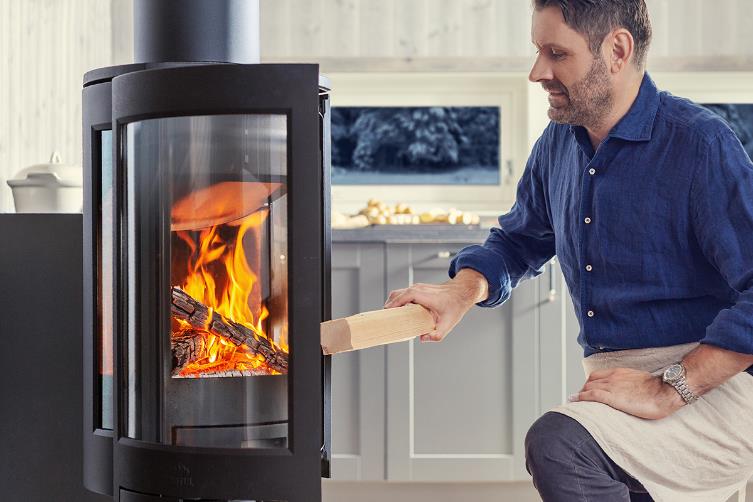 https://www.jotul.co.uk/tips-and-tricks/how-light-fire
Slide 15
Problems of fire: Carbon Monoxide (CO)
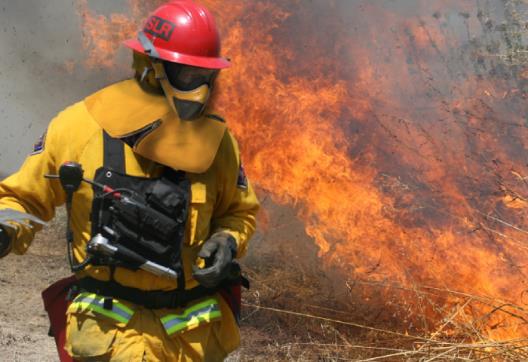 https://depts.washington.edu/design13/?p=3741
Partially oxidized
Completely oxidized
Slide 16
Problems of fire: smoke
What is “smoke”?
Aerosols (liquids)
Soot (solids)
Vapors (gases)
Smoke is a result of an incomplete combustion
Incomplete combustion often produces undesired products
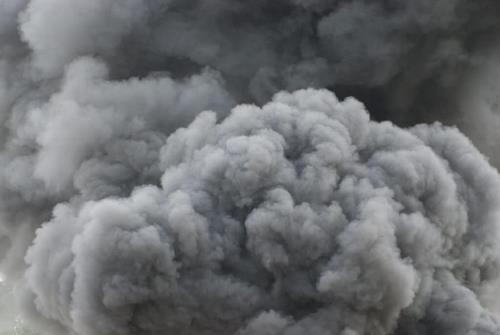 https://www.reddit.com/r/Warthunder/comments/olfchf/ostwind_ii_firing_perspective/
Slide 17
Problems with fire: smoke
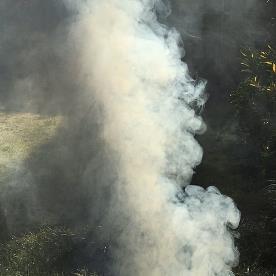 https://www.texasmonthly.com/bbq/avoiding-dirty-smoke/
Slide 18
Problems with fire: smoke
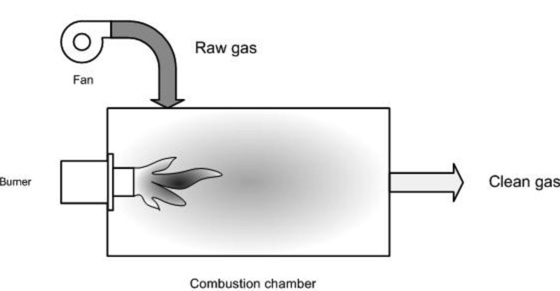 Slide 19
https://emis.vito.be/en/bat/tools-overview/sheets/thermal-afterburning
Fuels: Biomass
How can biomass be fuel?

All types of biomass can be fuel
Combustion of biomass provides heat which can be directly or converted to power in engines and generators
Leftover biomass can be used as a renewable energy source
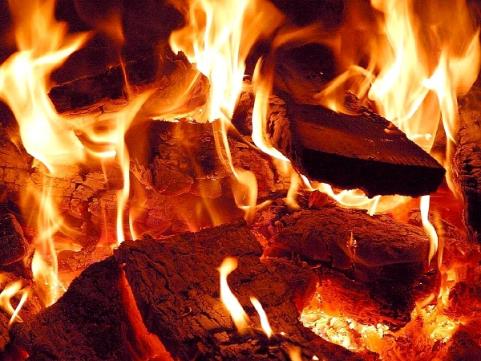 http://www.chem.ucla.edu/~harding/IGOC/C/combustion.html
Slide 20
Fuels: Biomass
Examples of biomass

Waste wood
Pecan waste
Yard waste
Guayule Bagasse
Leftovers after rubber is removed from Guayule
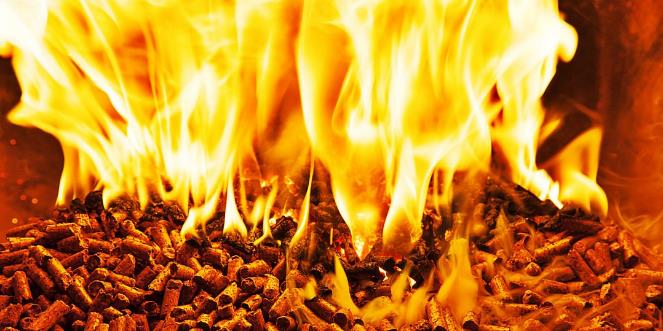 https://www.borgenmagazine.com/consequences-biomass-burning-india/
Slide 21
Oxidizers
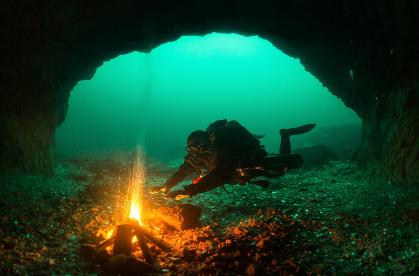 https://www.storytrender.com/59918/amazing-illusions-appear-to-show-diver-creating-bonfire-underwater/
Slide 22
Oxidizers
How can we have a fire in space?




Ammonium Perchlorate decomposes to give oxygen for the combustion of rocket fuel
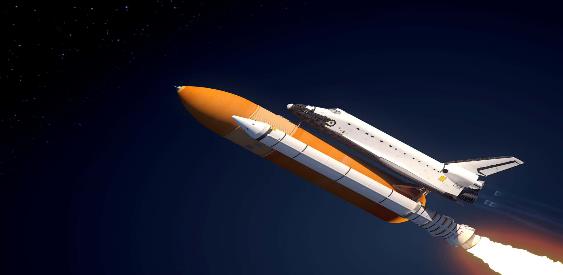 https://www.scienceabc.com/nature/universe/since-fire-needs-oxygen-to-burn-how-do-rockets-work-in-the-vacuum-of-space.html
Slide 23
How to extinguish a fire?
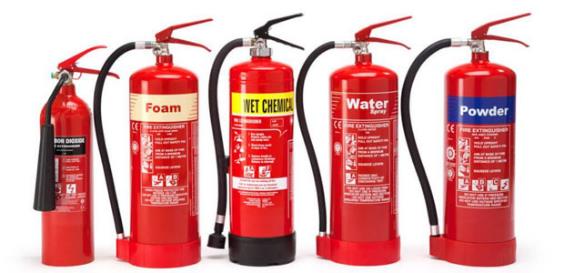 Each extinguisher  removes part of the fire triangle
https://ohsonline.com/Articles/2004/08/The-ABCs-Ds-and-Ks-of-Fire-Extinguishers.aspx
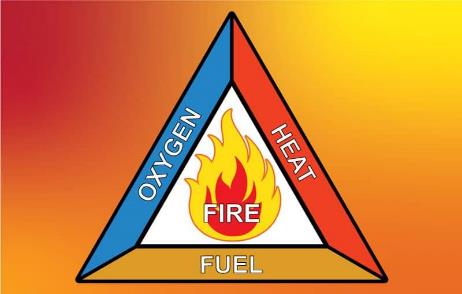 https://andersonscanada.com/2019/03/25/safety-the-fire-triangle/
Slide 24
Wildfire Question
Using the fire triangle, what can we do to limit wildfires?
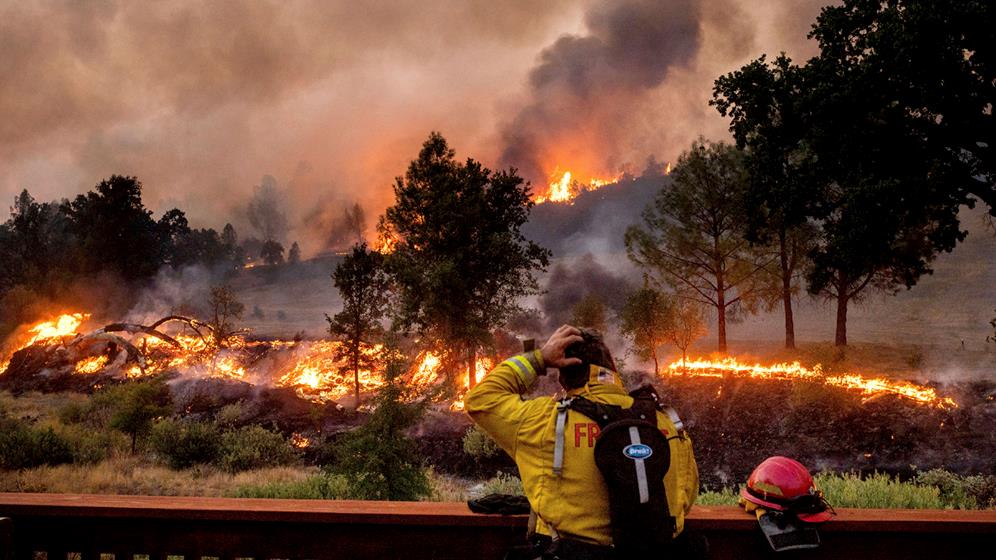 https://abc7news.com/california-fire-season-ca-wildfires-wildfire-bay-area/10575293/
Slide 25
S'mores Activity
Time to (safely) explore fire

Write down the observations you see
Sight
Smell
Sound
Touch (feel heat—do not actually touch!)
Taste (change in marshmallow flavor—do not eat fire!)
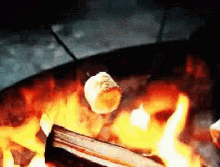 https://tenor.com/search/roasting-marshmallows-gifs
Slide 26
Author BiographiesCatherine Brewer is an associate professor at the Department of Chemical and Materials Engineering at New Mexico State University.
Jacob Ursey is a Master’s student in the Department of Chemical and Materials Engineering at the New Mexico State University.

Shermal Fernando is a PhD student in the Department of Chemical and Materials Engineering at the New Mexico State University.
Sustainable Bioeconomy for Arid Regions Center of Excellence: https://sbar.arizona.edu

Any opinions, findings, conclusions, or recommendations expressed in this PowerPoint lesson are those of the author(s) and do not necessarily reflect the view of the U.S. Department of Agriculture. Grant # 2017-68005-26867.
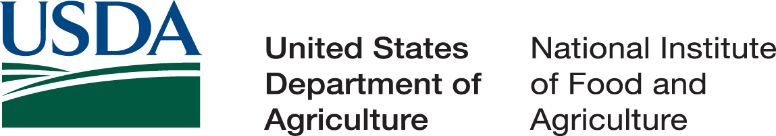 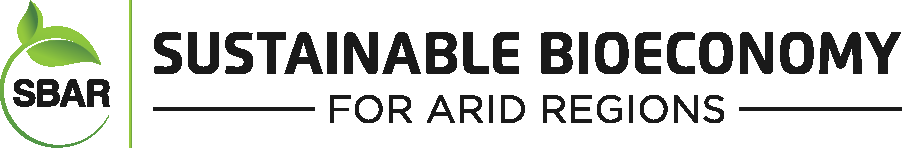 Slide 27